Doi suthep
Doi suthep
Doi Suthep
Doi Suthep
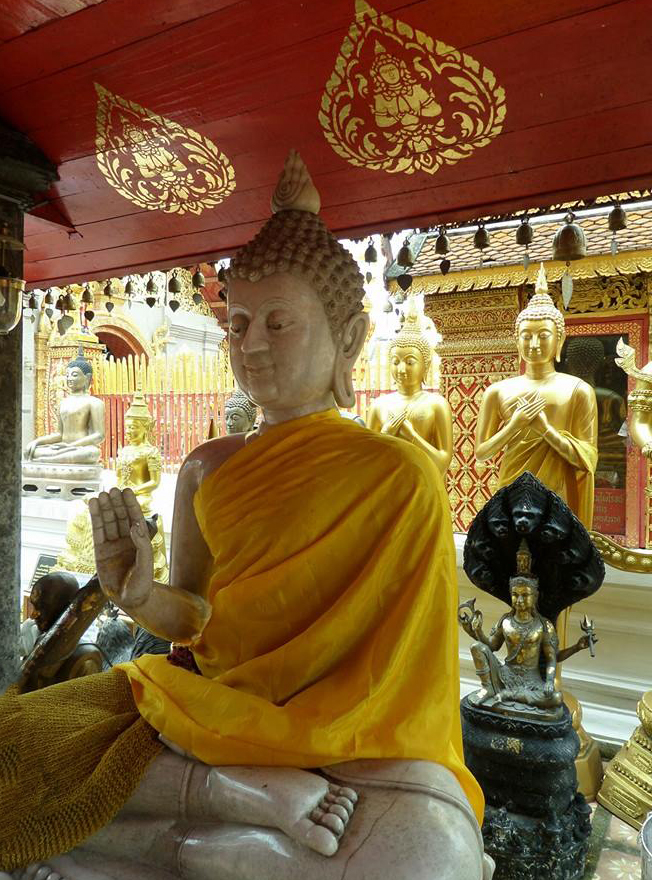 Doi Suthep
Doi Suthep
Doi Suthep
Doi Suthep
Doi suthep hike
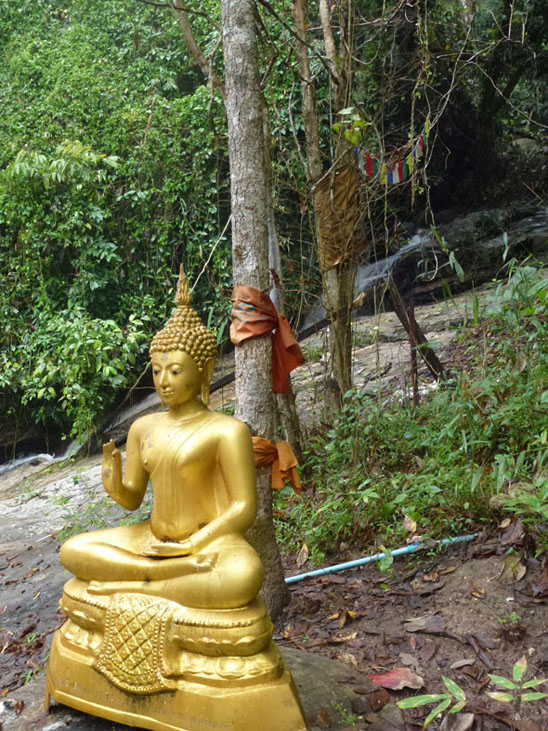 Doi suthep hike
Doi suthep hike
Doi suthep hike
Doi pui hmong village
Hmong village
Hmong
Hmong Hill tribe
Hmong woman
White Hmong Hill Tribe
Tribal
Wat Phra That Doi Suthep temple